In search of effective, scalable, support for classroom formative assessment, or“What’s in the box?”
Dylan Wiliam (@dylanwiliam)
www.dylanwiliam.org
A (suspiciously neat) retrospective
2
Five phases
1992-1997: Reviewing the evidence
1998-2003: Working with teachers on implementation
2004-2009: Work on scalability
2010-2015: Working with leaders
2016-2021: Creating conditions for system transformation
Formative assessment: The intuitive case
3
A principle and an uncomfortable fact about the world
The principle:
“If I had to reduce all of educational psychology to just one principle, I would say this: The most important single factor influencing learning is what the learner already knows. Ascertain this and teach him [or her] accordingly.” (Ausubel, 1968 p. vi)
The uncomfortable fact:
Students do not learn what we teach.
What is learning?
Learning is a change in long-term memory (Kirschner et al., 2006)
The fact that someone can do something now does not mean they will be able to do it in six weeks, but
If they cannot do something now, it is highly unlikely they will be able to do it in six weeks
Formative assessment: The empirical case
4
Fuchs & Fuchs (1986)
Natriello (1987)
Crooks (1988)
Bangert-Drowns et al. (1991)
Dempster (1991, 1992)
Elshout-Mohr (1994)
Kluger & DeNisi (1996)
Black & Wiliam (1998)
Nyquist (2003)
Allal & Lopez (2005)
Köller (2005)
Brookhart (2007)
Wiliam (2007)
Hattie & Timperley (2007)
Shute (2008)
Kingston & Nash (2011, 2015)
Formative Assessment: A contested term
5
Long-cycle
Medium-cycle
Short-cycle
Across terms, teaching units
Within and between teaching units
Within and between lessons
Span
Four weeks to
one year
One to four weeks
Minute-by-minute and day-by-day
Length
Monitoring, curriculum alignment
Student-involved assessment
Engagement, responsiveness
Impact
Unpacking Formative Assessment
6
Eliciting evidence of learning
Clarifying, sharing, and understanding learning intentions
Providing feedback that moves learners forward
Activating students as learning
resources for one another
Activating students as
owners of their own learning
7
The relationship of formative assessment to other policy priorities
Educational Endowment Foundation toolkit
8
Educational Endowment Foundation toolkit
9
Educational Endowment Foundation toolkit
10
Education Endowment Foundation (2014)
Unpacking Formative Assessment
11
Eliciting evidence of learning
Clarifying, sharing, and understanding learning intentions
Providing feedback that moves learners forward
Activating students as
resources for one another
Activating students as
owners of their own learning
Empirical evidence
12
Designing for scale
“In-principle” scalability
A single model for a whole school
Formative assessment as both generic and domain-specific
Understanding what it means to scale (Coburn, 2003)
Depth
Sustainability
Spread
Shift in reform ownership
Consideration of the diversity of contexts of application
Clarity about components, and the theory of action
We built a product...
14
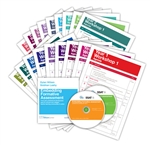 Embedding Formative Assessment
15
Whole-school “turnkey” 2-year PD program
Focus on five strategies of formative assessment
Detailed resource packs for groups of 8 - 14 teachers
18 monthly 75-minute meetings
Peer observations between meetings
Cost
Additional expenditure:	$2 per student per year
Teacher commitment: 	1% of contracted time
A “signature pedagogy” for teacher learning
16
Every monthly teacher learning community meeting follows the same structure:
Activity 1: Introduction (5 minutes)
Activity 2: Starter activity (5 minutes)
Activity 3: Feedback (25–50 minutes)
Activity 4: New learning about formative assessment       (20–40 minutes)
Activity 5: Personal action planning (15 minutes)
Activity 6: Review of learning (5 minutes)
School-based, non-expert, TLC leaders
17
The job of the TLC leader(s):
To ensure that all necessary resources (including refreshments!) are available at meetings
To ensure that the agenda is followed
To maintain a collegial and supportive environment
But most important of all:
It is not to be the formative assessment “expert.”
Peer observation
18
Run to the agenda of the observed, not the observer:
Observed teacher specifies focus of observation:
E.g., teacher wants to increase wait time.
Observed teacher specifies what counts as evidence:
Provides observer with a stopwatch to log wait times.
Observed teacher owns any notes made during the observation.
Take-up
England
acquired by ~40% of all secondary schools
Scotland
in use in all but one of Scotland’s 32 school districts
Singapore
used in 75% of all elementary schools
Australia
Adopted as a state-wide model in South Australia
Evaluation
20
“Intention to treat” pre-registered design
Participants
Power: 80% chance to detect an effect size of 0.2
140 schools recruited (70 treatment, 70 control)
Excluding those with previous involvement in similar work
58 treatment, 66 control
22,709 students in year 10 in Sep 2015
Outcome measure
“Attainment 8”
Average score on exams in 8 subjects taken in May 2017
English literature (Macbeth)
Read the following extract from Act 1 Scene 5 of Macbeth and then answer the question that follows. 
At this point in the play Lady Macbeth is speaking. She has just received the news that King Duncan will be spending the night at her castle.
Question (45 minutes)
Starting with this speech, explain how far you think Shakespeare presents Lady Macbeth as a powerful woman. 
Write about: 
how Shakespeare presents Lady Macbeth in this speech 
how Shakespeare presents Lady Macbeth in the play as a whole
Assessment and Qualifications Alliance (2014)
History
Pearson (2015)
Estimating annual growth for 15-16 year olds
Assumed annual growth: 0.3 standard deviations per year
Impact on student achievement
25
Speckesser, Runge, Foliano, Bursnall, Hudson-Sharpe, Rolfe, and Anders (2018)